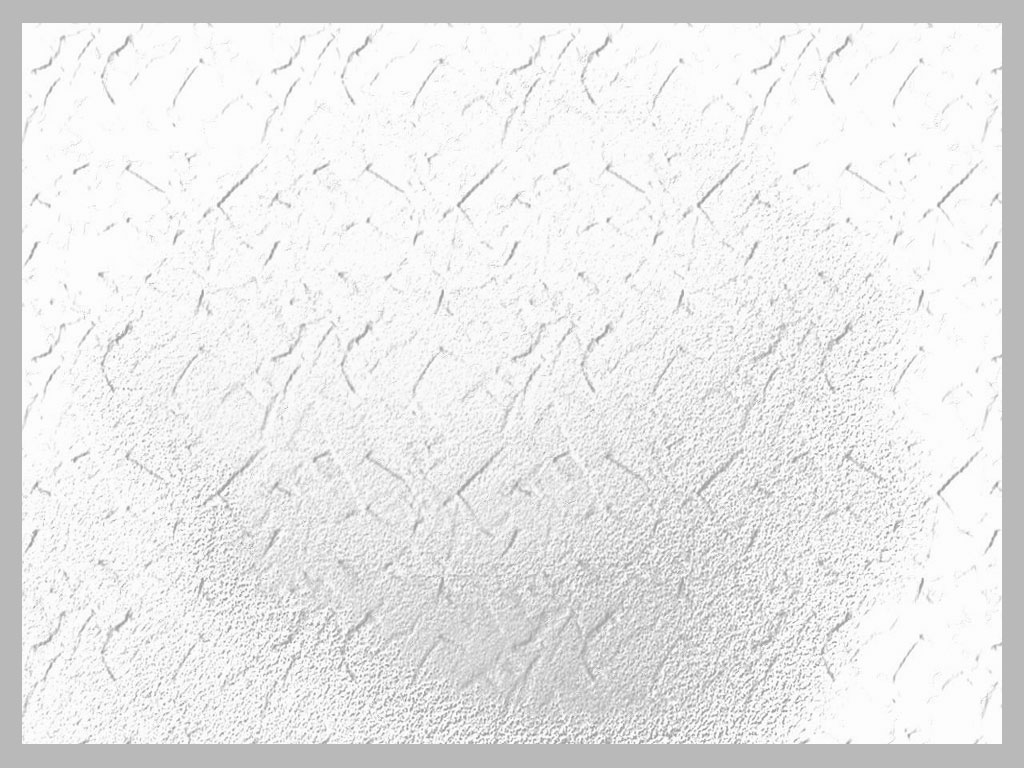 EL 
PAGO
DEL
PECADO
ROMANOS 6:23
EL 
REGALO 
DE 
DIOS
y
ROMANOS 6:23
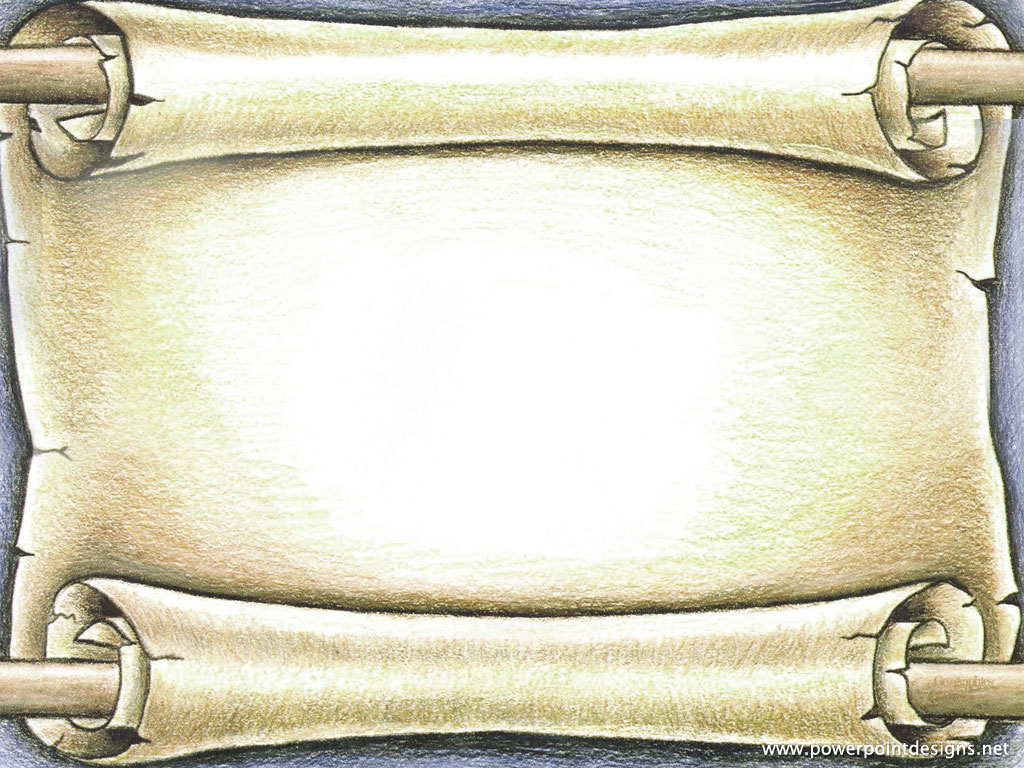 INTRODUCCIÓN
ROMANOS 6:23
 Este es uno de los gran versículos de la Biblia.
 Aunque corto, este verso es muy significante por lo que enseña.
 En realidad es un resumen del Evangelio!
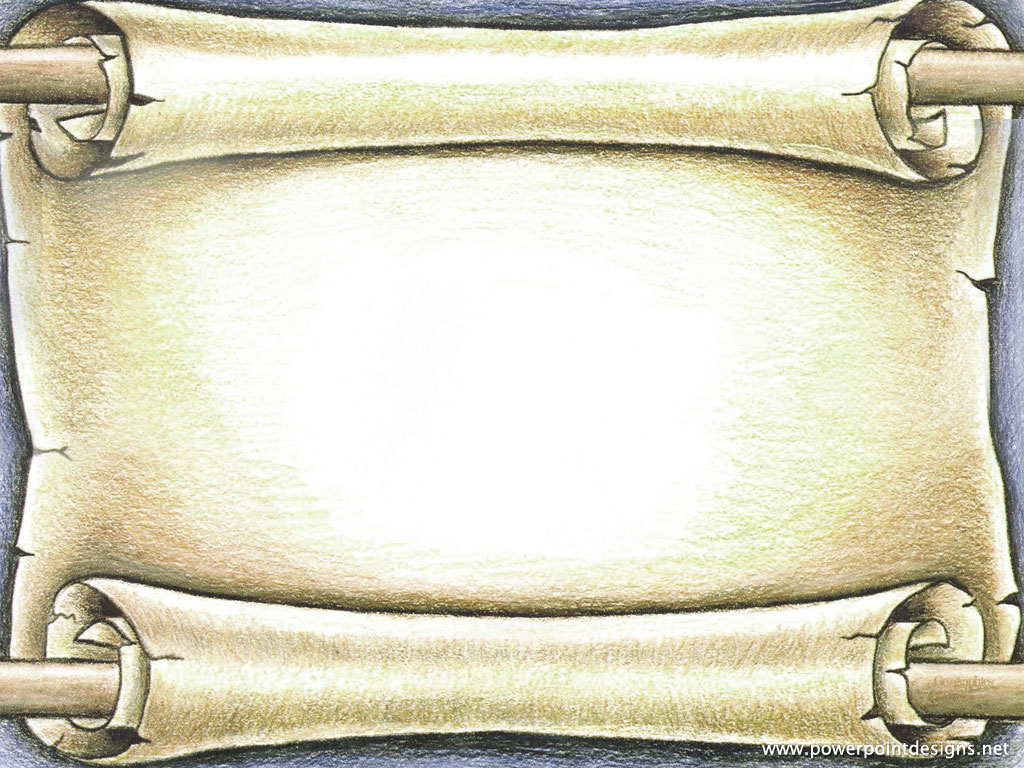 Interesantemente el verso esta lleno de contrastes….
       = pecado contra Dios  
       = salario contra regalo 
       = vida contra muerte
En esta lección vamos a considerar……..
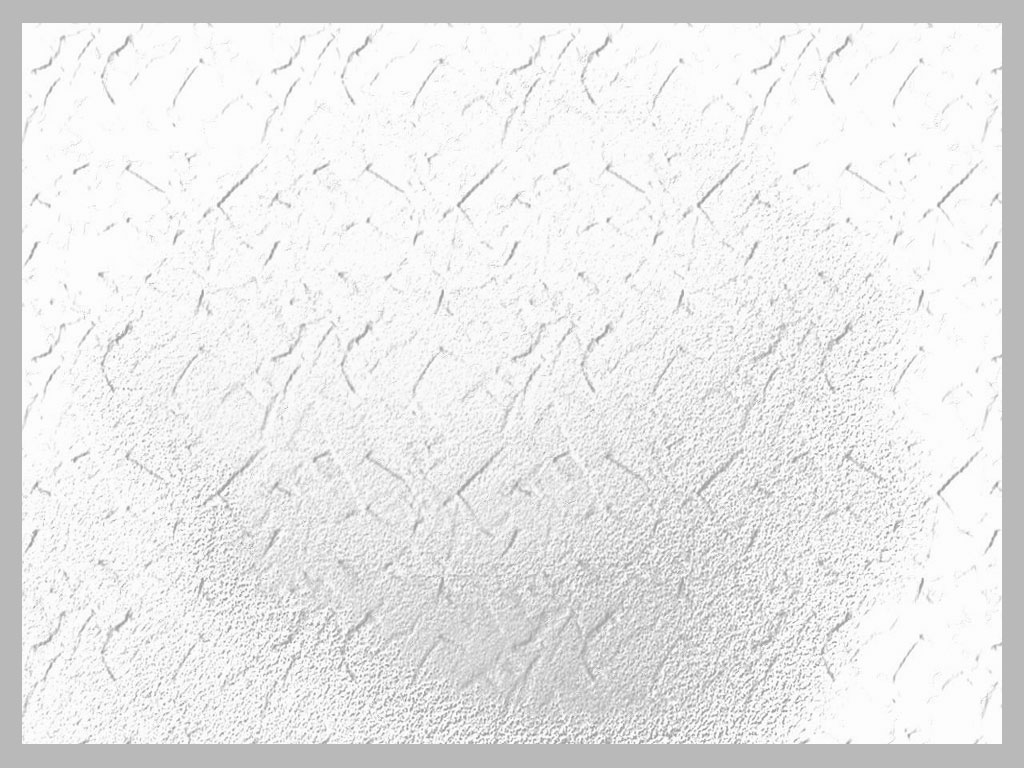 ROMANOS 6:23
EL 
PAGO
DEL
PECADO
EL 
REGALO 
DE 
DIOS
y
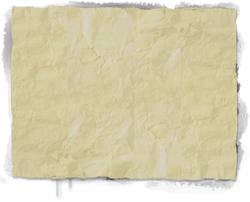 EL PAGO DEL PECADO
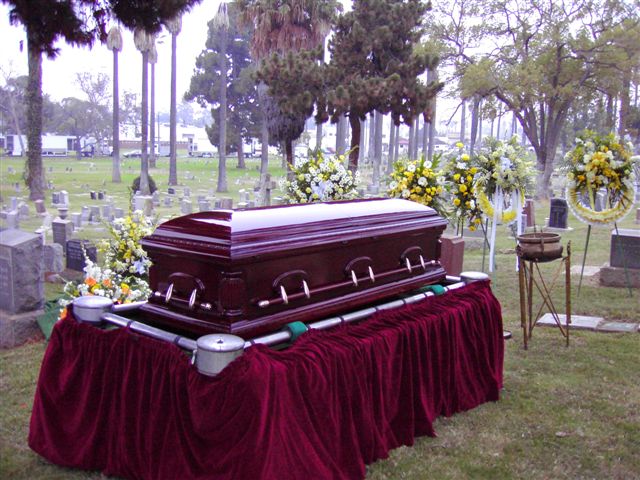 ES MUERTE    FÍSICA
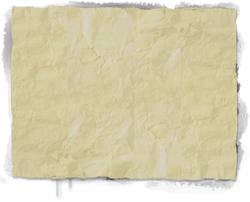 GEN 3:17-19
= Dios decretó la muerte física como consecuencia por la desobediencia  
ROM 5:12
= Fue el pecado (desobediencia) de Adán que trajo la muerte física
= ROM 3:23; HEB 9:27
  Porque todos pecamos, todos vamos a morir físicamente!
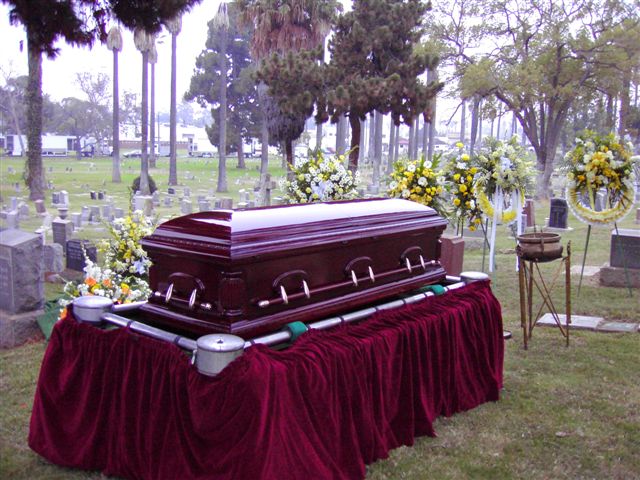 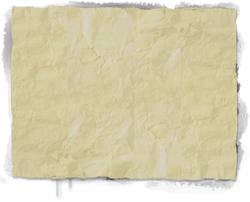 EL PAGO DEL PECADO
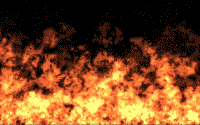 EL INFIERNO
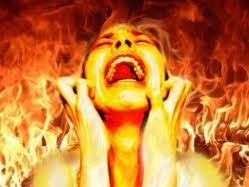 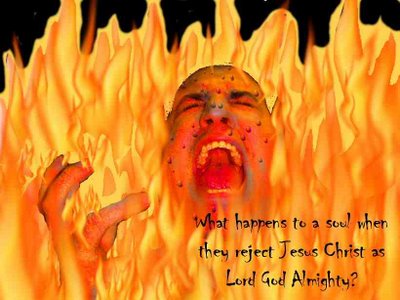 ES MUERTE
ESPIRITUAL
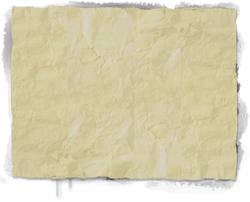 REV 21:8    
= Es la “Muerte Segunda” (Infierno)
MT 25:41; MR 9:43-44
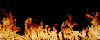 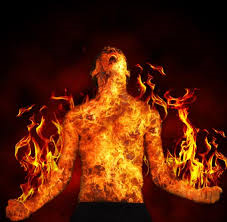 Fuego Eterno; 
       Inextinguible
MR 9:44,48
Una sensación    de estar lleno de  gusanos que continuamente     te comen!
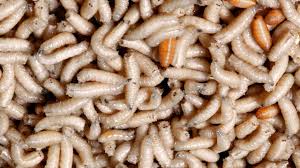 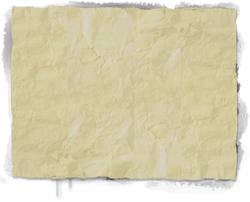 EZE 18:4;                        2 TES 1:6-9    
  = Es “Eterna Separación de Dios”
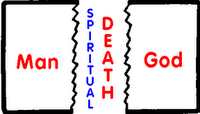 MUERTE
ESPIRITUAL
Hombre
Dios
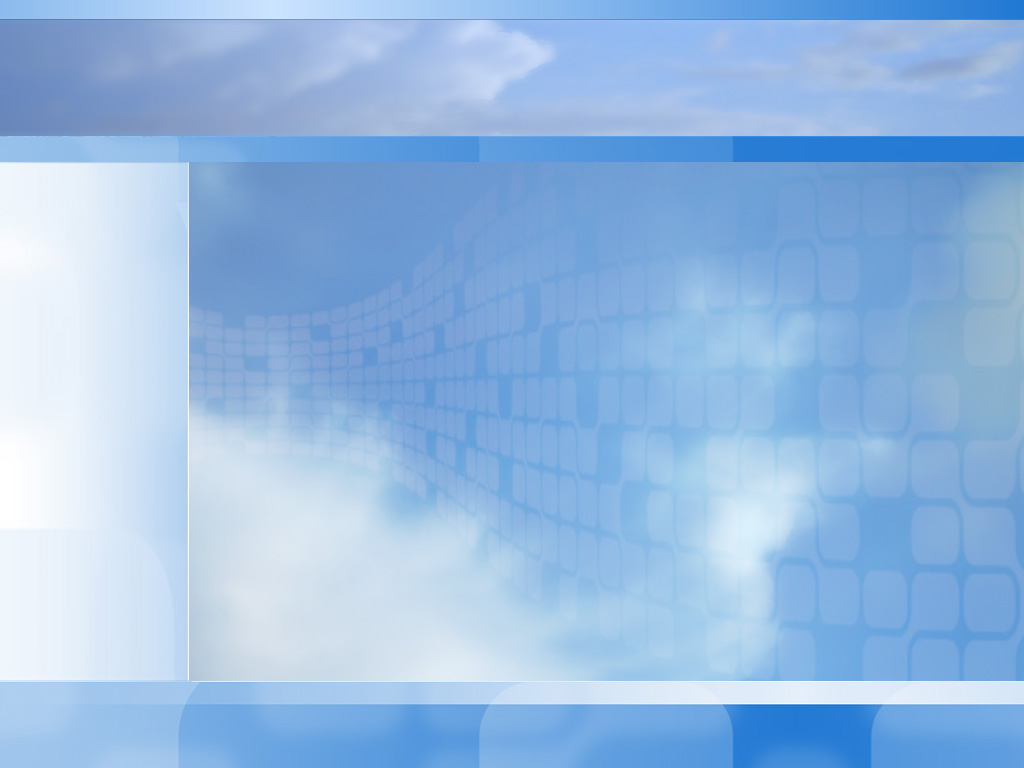 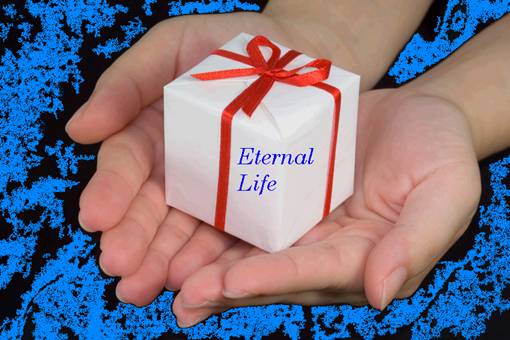 EL REGALO DE DIOS
ES VIDA
ETERNA
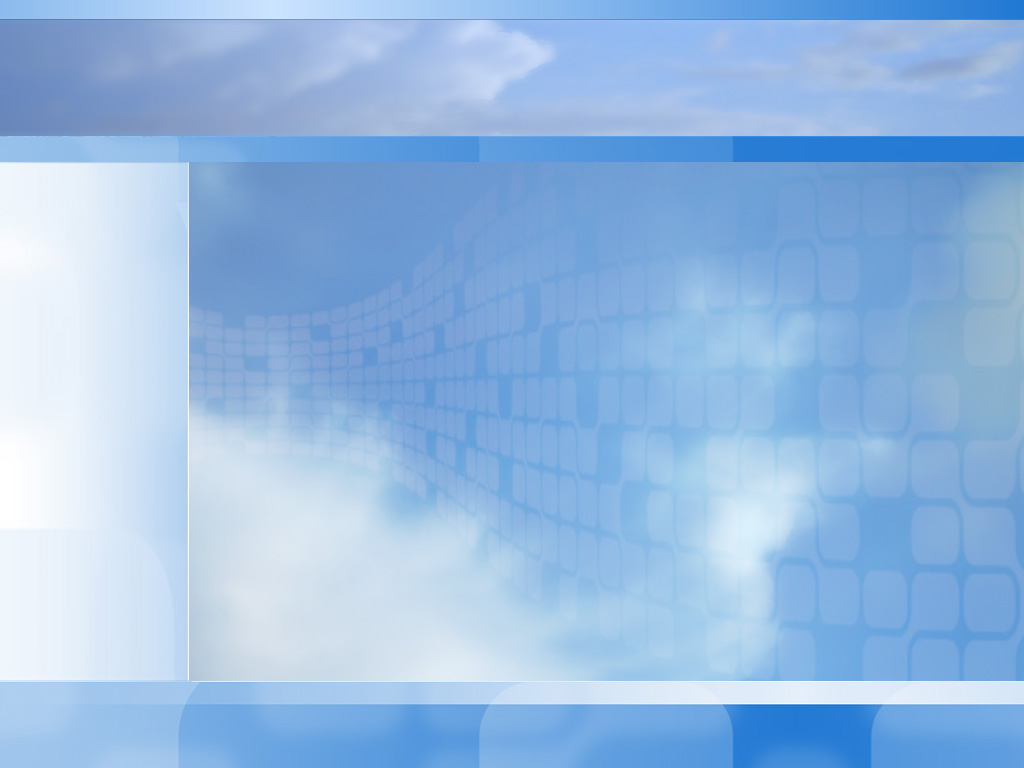 GEN 2:7; HCH 17:25
= Dios nos dio vida física que es temporal y nos dio un espíritu que es eterno; ambos son un regalo de Dios!
¿Qué es vida eterna que Dios nos regala?
JN 14:1-3   
   = Es con Cristo 
1 TES 4:16-17             
   = Es Para Siempre
SAL 23:6                      
   = Es en Cielo
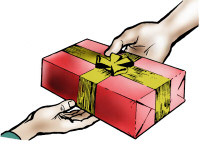 Vida
Eterna
CONCLUSION
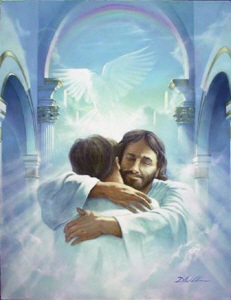 EL CIELO
EL PAGO 
DEL PECADO
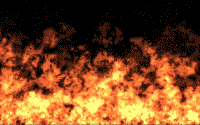 EL INFIERNO
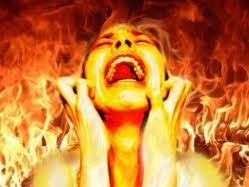 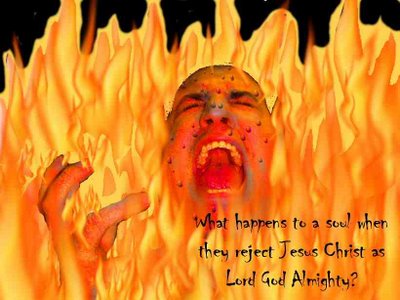 EL REGALO
DE DIOS
LA DECISIÓN ES TUYA!